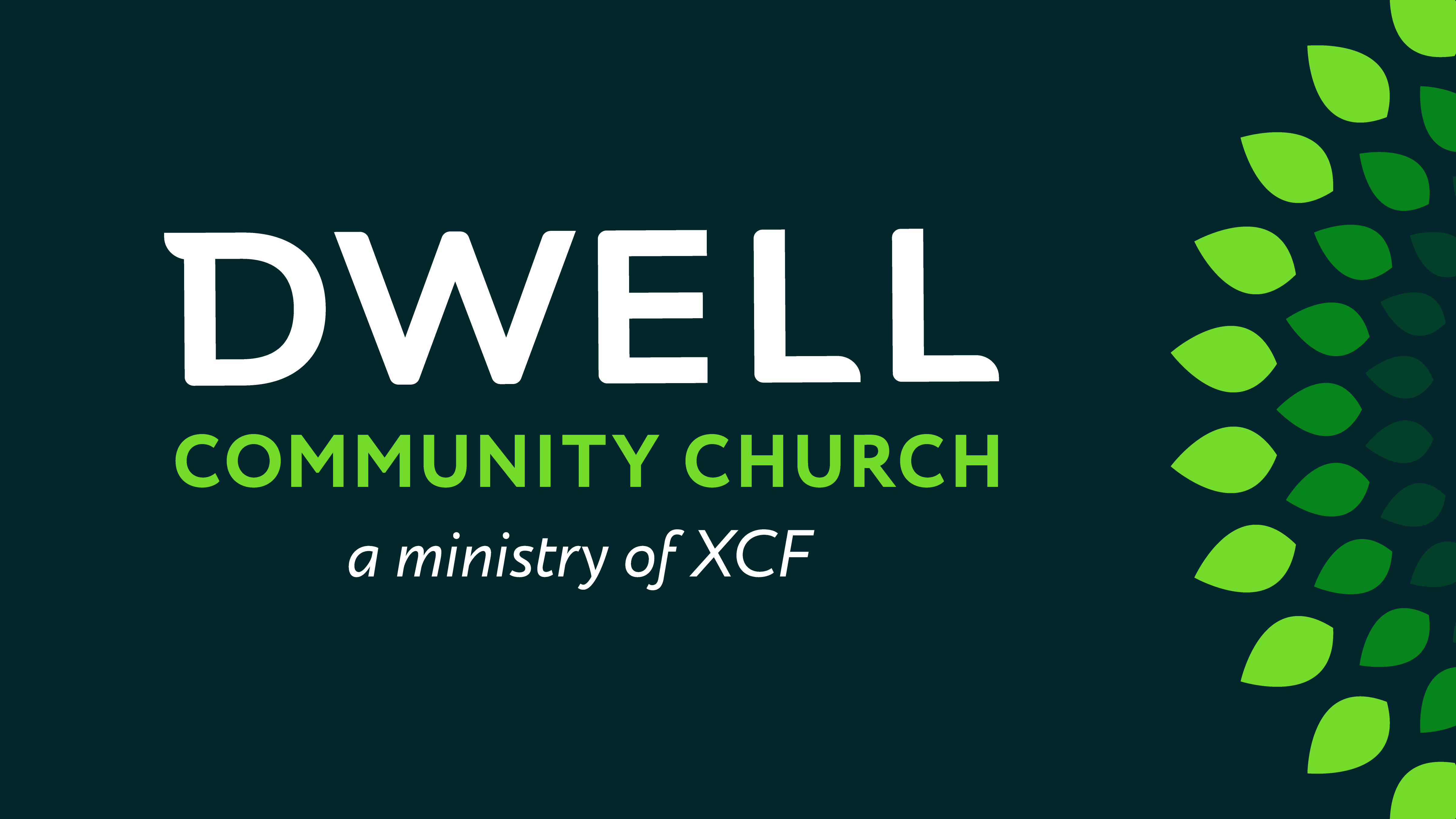 2 Timothy
Paul (Rome)
Timothy (Ephesus)
2 Tim 3:14 You, however, continue in the things you have learned and become convinced of, knowing from whom you have learned them, 15 and that from childhood you have known the sacred writings which are able to give you the wisdom that leads to salvation through faith which is in Christ Jesus.
2 Timothy
Paul (Rome)
Timothy (Ephesus)
Timothy’s foundation
2 Tim 3:14 You, however, continue in the things you have learned and become convinced of, knowing from whom you have learned them, 15 and that from childhood you have known the sacred writings which are able to give you the wisdom that leads to salvation through faith which is in Christ Jesus.
2 Timothy
Paul (Rome)
Timothy (Ephesus)
Timothy’s foundation
2 Tim 3:14 You, however, continue in the things you have learned and become convinced of, knowing from whom you have learned them, 15 and that from childhood you have known the sacred writings which are able to give you the wisdom that leads to salvation through faith which is in Christ Jesus.
2 Timothy
Paul (Rome)
Timothy (Ephesus)
Timothy’s foundation
2 Tim 3:14 You, however, continue in the things you have learned and become convinced of, knowing from whom you have learned them, 15 and that from childhood you have known the sacred writings which are able to give you the wisdom that leads to salvation through faith which is in Christ Jesus.
Stay with the Word
Eph 4:14 We are no longer to be children, tossed here and there by waves and carried about by every wind of doctrine, by the trickery of men, by craftiness in deceitful scheming; 15 but speaking the truth in love, we are to grow up in all aspects into Him who is the head, even Christ
2 Tim 3:14 You, however, continue in the things you have learned and become convinced of, knowing from whom you have learned them, 15 and that from childhood you have known the sacred writings which are able to give you the wisdom that leads to salvation through faith which is in Christ Jesus.
Stay with the Word
“the Word of God”
2 Tim 3:14 You, however, continue in the things you have learned and become convinced of, knowing from whom you have learned them, 15 and that from childhood you have known the sacred writings which are able to give you the wisdom that leads to salvation through faith which is in Christ Jesus.
Stay with the Word
You have everything you need in the scriptures because God has spoken
2 Tim 3:14 You, however, continue in the things you have learned and become convinced of, knowing from whom you have learned them, 15 and that from childhood you have known the sacred writings which are able to give you the wisdom that leads to salvation through faith which is in Christ Jesus.
Stay with the Word
You have everything you need in the scriptures because God has spoken
2 Tim 3:14 You, however, continue in the things you have learned and become convinced of, knowing from whom you have learned them, 15 and that from childhood you have known the sacred writings which are able to give you the wisdom that leads to salvation through faith which is in Christ Jesus.
Stay with the Word: leads to salvation
You have everything you need in the scriptures because God has spoken
2 Tim 3:14 You, however, continue in the things you have learned and become convinced of, knowing from whom you have learned them, 15 and that from childhood you have known the sacred writings which are able to give you the wisdom that leads to salvation through faith which is in Christ Jesus.
Stay with the Word: leads to salvation
God spoke, and the result is we can be saved
2 Tim 3:14 You, however, continue in the things you have learned and become convinced of, knowing from whom you have learned them, 15 and that from childhood you have known the sacred writings which are able to give you the wisdom that leads to salvation through faith which is in Christ Jesus.
Stay with the Word: leads to salvation
God spoke, and the result is we can be saved
2 Tim 3:14 You, however, continue in the things you have learned and become convinced of, knowing from whom you have learned them, 15 and that from childhood you have known the sacred writings which are able to give you the wisdom that leads to salvation through faith which is in Christ Jesus.
Stay with the Word: leads to salvation
And in the scriptures, He’s given His word to you
2 Tim 3:14 You, however, continue in the things you have learned and become convinced of, knowing from whom you have learned them, 15 and that from childhood you have known the sacred writings which are able to give you the wisdom that leads to salvation through faith which is in Christ Jesus.
Stay with the Word: leads to salvation
2 Tim 3:16 All Scripture is inspired by God and beneficial for teaching, for rebuke, for correction, for training in righteousness; 17 so that the man or woman of God may be fully capable, equipped for every good work.
Stay with the Word: leads to salvation
Theopneustos: God Breathed
2 Tim 3:16 All Scripture is inspired by God and beneficial for teaching, for rebuke, for correction, for training in righteousness; 17 so that the man or woman of God may be fully capable, equipped for every good work.
Stay with the Word: leads to salvation
Claim: When you read the scriptures, you are reading the Word of God
Theopneustos: God Breathed
2 Tim 3:16 All Scripture is inspired by God and beneficial for teaching, for rebuke, for correction, for training in righteousness; 17 so that the man or woman of God may be fully capable, equipped for every good work.
Stay with the Word:
Truth from God
Claim: When you read the scriptures, you are reading the Word of God
Theopneustos: God Breathed
2 Tim 3:16 All Scripture is inspired by God and beneficial for teaching, for rebuke, for correction, for training in righteousness; 17 so that the man or woman of God may be fully capable, equipped for every good work.
Stay with the Word:
Truth from God
Speculation 
vs. 
Revelation
2 Tim 3:16 All Scripture is inspired by God and beneficial for teaching, for rebuke, for correction, for training in righteousness; 17 so that the man or woman of God may be fully capable, equipped for every good work.
Stay with the Word:
Truth from God
Verbal Plenary Inspiration
2 Tim 3:16 All Scripture is inspired by God and beneficial for teaching, for rebuke, for correction, for training in righteousness; 17 so that the man or woman of God may be fully capable, equipped for every good work.
Stay with the Word:
Truth from God
Verbal Plenary Inspiration
Moses “wrote down all the words of the Lord” (Ex 24:4)
Isaiah “inscribed” God’s instructions “on a scroll” (Is 30:8) 
Ezekiel “when I speak to you, I will open your mouth and you will say to them…” (Ezek 3:27)
2 Tim 3:16 All Scripture is inspired by God and beneficial for teaching, for rebuke, for correction, for training in righteousness; 17 so that the man or woman of God may be fully capable, equipped for every good work.
Stay with the Word:
Truth from God
Verbal Plenary Inspiration
David “The Spirit of the Lord spoke by me, and His word was on my tongue” (2 Sam 23:2) 
Jeremiah “Speak … all the words that I have commanded you … Do not omit a word!” (Jer 26:2)
2 Tim 3:16 All Scripture is inspired by God and beneficial for teaching, for rebuke, for correction, for training in righteousness; 17 so that the man or woman of God may be fully capable, equipped for every good work.
Stay with the Word:
Truth from God
Verbal Plenary Inspiration
Paul spoke “not in words taught by human wisdom, but in those taught by the Spirit” (1 Cor 2:13) 
Hebrews 1:1 “God, after He spoke long ago to the fathers in the prophets in many portions and in many ways, in these last days has spoken to us in His Son.”
2 Tim 3:16 All Scripture is inspired by God and beneficial for teaching, for rebuke, for correction, for training in righteousness; 17 so that the man or woman of God may be fully capable, equipped for every good work.
Stay with the Word:
Truth from God
Verbal Plenary Inspiration
2 Tim 3:16 All Scripture is inspired by God and beneficial for teaching, for rebuke, for correction, for training in righteousness; 17 so that the man or woman of God may be fully capable, equipped for every good work.
Stay with the Word:
Truth from God
Verbal Plenary Inspiration
2 Tim 3:16 All Scripture is inspired by God and beneficial for teaching, for rebuke, for correction, for training in righteousness; 17 so that the man or woman of God may be fully capable, equipped for every good work.
Stay with the Word:
Truth from God
There are several good reasons to believe this
2 Tim 3:16 All Scripture is inspired by God and beneficial for teaching, for rebuke, for correction, for training in righteousness; 17 so that the man or woman of God may be fully capable, equipped for every good work.
Stay with the Word:
Truth from God
There are several good reasons to believe this
2 Tim 3:16 All Scripture is inspired by God and beneficial for teaching, for rebuke, for correction, for training in righteousness; 17 so that the man or woman of God may be fully capable, equipped for every good work.
Stay with the Word:
Truth from God
This is what Jesus taught about the scriptures
2 Tim 3:16 All Scripture is inspired by God and beneficial for teaching, for rebuke, for correction, for training in righteousness; 17 so that the man or woman of God may be fully capable, equipped for every good work.
Stay with the Word:
Truth from God
Jesus affirmed and taught the OT as God’s Word
John 5:46 For if you believed Moses, you would believe Me, for he wrote about Me.  47 But if you do not believe his writings, how will you believe My words?”
2 Tim 3:16 All Scripture is inspired by God and beneficial for teaching, for rebuke, for correction, for training in righteousness; 17 so that the man or woman of God may be fully capable, equipped for every good work.
Stay with the Word:
Truth from God
Jesus affirmed and taught the OT as God’s Word
Matt 5:18 Until heaven and earth pass away, not the smallest letter or stroke shall pass from the Law until all is accomplished.
2 Tim 3:16 All Scripture is inspired by God and beneficial for teaching, for rebuke, for correction, for training in righteousness; 17 so that the man or woman of God may be fully capable, equipped for every good work.
Stay with the Word:
Truth from God
Jesus affirmed and taught the OT as God’s Word
Luke24:44  “all things which are written about Me in the law of Moses and the Prophets and the Psalms must be fulfilled.”
2 Tim 3:16 All Scripture is inspired by God and beneficial for teaching, for rebuke, for correction, for training in righteousness; 17 so that the man or woman of God may be fully capable, equipped for every good work.
Stay with the Word:
Truth from God
Jesus claimed his words were God’s Word
2 Tim 3:16 All Scripture is inspired by God and beneficial for teaching, for rebuke, for correction, for training in righteousness; 17 so that the man or woman of God may be fully capable, equipped for every good work.
Stay with the Word:
Truth from God
Jesus claimed his words were God’s Word
Matt 24:34  Heaven and earth will pass away, but My words will not pass away
Matt 5:18 Until heaven and earth pass away, not the smallest letter or stroke shall pass from the Law until all is accomplished.
2 Tim 3:16 All Scripture is inspired by God and beneficial for teaching, for rebuke, for correction, for training in righteousness; 17 so that the man or woman of God may be fully capable, equipped for every good work.
Stay with the Word: Truth from God
Jesus preauthorized the apostles to write scripture
John 15:26  “the Spirit of truth … He will testify about Me, 27 and you will testify also, because you have been with Me from the beginning”
2 Tim 3:16 All Scripture is inspired by God and beneficial for teaching, for rebuke, for correction, for training in righteousness; 17 so that the man or woman of God may be fully capable, equipped for every good work.
Stay with the Word: Truth from God
Jesus preauthorized the apostles to write scripture
John 14:26  “the Helper, the Holy Spirit… He will teach you all things, and bring to remembrance all that I said to you”
2 Tim 3:16 All Scripture is inspired by God and beneficial for teaching, for rebuke, for correction, for training in righteousness; 17 so that the man or woman of God may be fully capable, equipped for every good work.
Stay with the Word: Truth from God
Jesus preauthorized the apostles to write scripture
John 16:10  “When He, the Spirit of Truth comes, He will guide you in all the truth … He will disclose to you what is to come.”
2 Tim 3:16 All Scripture is inspired by God and beneficial for teaching, for rebuke, for correction, for training in righteousness; 17 so that the man or woman of God may be fully capable, equipped for every good work.
Stay with the Word:
Truth from God
The church and the apostles recognized the NT as scripture from day one
1Thess 2:13 we also constantly thank God that when you received the word of God which you heard from us, you accepted it not as the word of men, but for what it really is, the word of God, which also performs its work in you who believe.
2 Tim 3:16 All Scripture is inspired by God and beneficial for teaching, for rebuke, for correction, for training in righteousness; 17 so that the man or woman of God may be fully capable, equipped for every good work.
Stay with the Word:
Truth from God
The church and the apostles recognized the NT as scripture from day one
1Cor 14:37 recognize that the things which I write to you are the Lord’s commandment.
2 Tim 3:16 All Scripture is inspired by God and beneficial for teaching, for rebuke, for correction, for training in righteousness; 17 so that the man or woman of God may be fully capable, equipped for every good work.
Stay with the Word:
Truth from God
The church and the apostles recognized the NT as scripture from day one
2 Pet 3:15 …just as our beloved brother Paul, according to the wisdom given him, wrote to you, as also in all his letters, speaking in them of these things, in which are some things hard to understand, which the untaught and unstable distort, as they do also the rest of the Scriptures.
2 Tim 3:16 All Scripture is inspired by God and beneficial for teaching, for rebuke, for correction, for training in righteousness; 17 so that the man or woman of God may be fully capable, equipped for every good work.
Stay with the Word:
Truth from God
This was Jesus’s take on the scriptures
You don’t need to agree on VPI to come to Christ
2 Tim 3:16 All Scripture is inspired by God and beneficial for teaching, for rebuke, for correction, for training in righteousness; 17 so that the man or woman of God may be fully capable, equipped for every good work.
Stay with the Word:
Truth from God
This was Jesus’s take on the scriptures
You don’t need to agree on VPI to come to Christ
But when we embrace Christ, we are confronted with his claim about scripture
2 Tim 3:16 All Scripture is inspired by God and beneficial for teaching, for rebuke, for correction, for training in righteousness; 17 so that the man or woman of God may be fully capable, equipped for every good work.
Stay with the Word:
Truth from God
This was Jesus’s take on the scriptures
Isn’t that circular reasoning?
2 Tim 3:16 All Scripture is inspired by God and beneficial for teaching, for rebuke, for correction, for training in righteousness; 17 so that the man or woman of God may be fully capable, equipped for every good work.
Stay with the Word:
Truth from God
This was Jesus’s take on the scriptures
Even laying the Bible aside, there is historical consensus that Jesus’s lived, taught, and was crucified
There is a very strong case for the historicity of the NT documents
2 Tim 3:16 All Scripture is inspired by God and beneficial for teaching, for rebuke, for correction, for training in righteousness; 17 so that the man or woman of God may be fully capable, equipped for every good work.
Stay with the Word:
Truth from God
What if this is true?
2 Tim 3:16 All Scripture is inspired by God and beneficial for teaching, for rebuke, for correction, for training in righteousness; 17 so that the man or woman of God may be fully capable, equipped for every good work.
Stay with the Word:
Truth from God
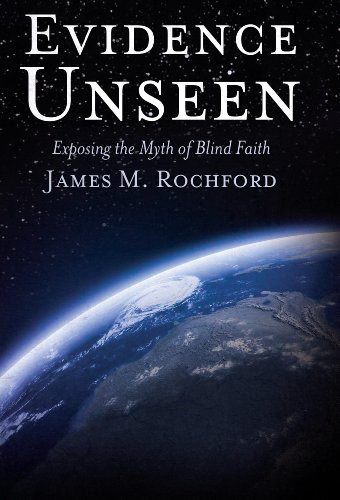 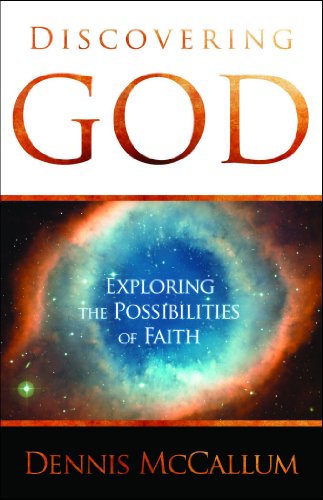 2 Tim 3:16 All Scripture is inspired by God and beneficial for teaching, for rebuke, for correction, for training in righteousness; 17 so that the man or woman of God may be fully capable, equipped for every good work.
Stay with the Word:
Truth from God
2 Tim 3:16 All Scripture is inspired by God and beneficial for teaching, for rebuke, for correction, for training in righteousness; 17 so that the man or woman of God may be fully capable, equipped for every good work.
Stay with the Word:
Truth from God
Subjective evidence
2 Tim 3:16 All Scripture is inspired by God and beneficial for teaching, for rebuke, for correction, for training in righteousness; 17 so that the man or woman of God may be fully capable, equipped for every good work.
Stay with the Word:
which is useful
2 Tim 3:16 All Scripture is inspired by God and beneficial for teaching, for rebuke, for correction, for training in righteousness; 17 so that the man or woman of God may be fully capable, equipped for every good work.
Stay with the Word:
which is useful
2 Tim 3:16 All Scripture is inspired by God and beneficial for teaching, for rebuke, for correction, for training in righteousness; 17 so that the man or woman of God may be fully capable, equipped for every good work.
Stay with the Word:
which is useful
To learn and teach the truth
2 Tim 3:16 All Scripture is inspired by God and beneficial for teaching, for rebuke, for correction, for training in righteousness; 17 so that the man or woman of God may be fully capable, equipped for every good work.
Stay with the Word:
which is useful
To correct our thinking
2 Tim 3:16 All Scripture is inspired by God and beneficial for teaching, for rebuke, for correction, for training in righteousness; 17 so that the man or woman of God may be fully capable, equipped for every good work.
Stay with the Word:
which is useful
Your only authority to influence others
2 Tim 3:16 All Scripture is inspired by God and beneficial for teaching, for rebuke, for correction, for training in righteousness; 17 so that the man or woman of God may be fully capable, equipped for every good work.
Stay with the Word:
which is useful
For spiritual growth
To make disciples
2 Tim 3:16 All Scripture is inspired by God and beneficial for teaching, for rebuke, for correction, for training in righteousness; 17 so that the man or woman of God may be fully capable, equipped for every good work.
Stay with the Word:
which is useful
To be useful to God!
2 Tim 3:16 All Scripture is inspired by God and beneficial for teaching, for rebuke, for correction, for training in righteousness; 17 so that the man or woman of God may be fully capable, equipped for every good work.
Stay with the Word:
which is useful
To be useful to God!
2 Tim 3:16 All Scripture is inspired by God and beneficial for teaching, for rebuke, for correction, for training in righteousness; 17 so that the man or woman of God may be fully capable, equipped for every good work.
Stay with the Word:
your equipment
So get equipped!
2 Tim 3:16 All Scripture is inspired by God and beneficial for teaching, for rebuke, for correction, for training in righteousness; 17 so that the man or woman of God may be fully capable, equipped for every good work.
Stay with the Word:
your equipment
2 Tim 4:1 I solemnly exhort you in the presence of God and of Christ Jesus, who is to judge the living and the dead, and by His appearing and His kingdom: 2 preach the word; be ready in season and out of season; correct, rebuke, and exhort, with great patience and instruction.
Stay with the Word:
your equipment
Preach the Word
2 Tim 4:1 I solemnly exhort you in the presence of God and of Christ Jesus, who is to judge the living and the dead, and by His appearing and His kingdom: 2 preach the word; be ready in season and out of season; correct, rebuke, and exhort, with great patience and instruction.
Stay with the Word:
your charge
Preach the Word
2 Tim 4:1 I solemnly exhort you in the presence of God and of Christ Jesus, who is to judge the living and the dead, and by His appearing and His kingdom: 2 preach the word; be ready in season and out of season; correct, rebuke, and exhort, with great patience and instruction.
Stay with the Word:
your charge
Preach the Word
2 Tim 4:1 I solemnly exhort you in the presence of God and of Christ Jesus, who is to judge the living and the dead, and by His appearing and His kingdom: 2 preach the word; be ready in season and out of season; correct, rebuke, and exhort, with great patience and instruction.
Stay with the Word:
your charge
Preach the Word
2 Tim 4:1 I solemnly exhort you in the presence of God and of Christ Jesus, who is to judge the living and the dead, and by His appearing and His kingdom: 2 preach the word; be ready in season and out of season; correct, rebuke, and exhort, with great patience and instruction.
Stay with the Word:
your charge
Preach the Word
2Tim 4:3 For the time will come when they will not tolerate sound doctrine;  but wanting to have their ears tickled, they will accumulate for themselves teachers in accordance with their own desires, 4 and they  will turn their ears away from the truth and will turn aside to myths.
Stay with the Word:
your charge
Preach the Word
2Tim 4:5 But as for you, use self-restraint in all things, endure hardship, do the work of an evangelist, fulfill your ministry.
Stay with the Word:
your charge
Preach the Word
2Tim 4:5 But as for you, use self-restraint in all things, endure hardship, do the work of an evangelist, fulfill your ministry.
Stay with the Word:
your good news 
to tell
Preach the Word
2Tim 4:5 But as for you, use self-restraint in all things, endure hardship, do the work of an evangelist, fulfill your ministry.
Stay with the Word:
your good news 
to tell
Preach the Word
2Tim 4:5 But as for you, use self-restraint in all things, endure hardship, do the work of an evangelist, fulfill your ministry.
Stay with the Word:
Do you realize what you have?
Stay with the Word:
“continue in what you have learned”
Stay with the Word:
Who needs to hear the Word of God from you today?
Have you seen an example of how coming under the Word changes lives?
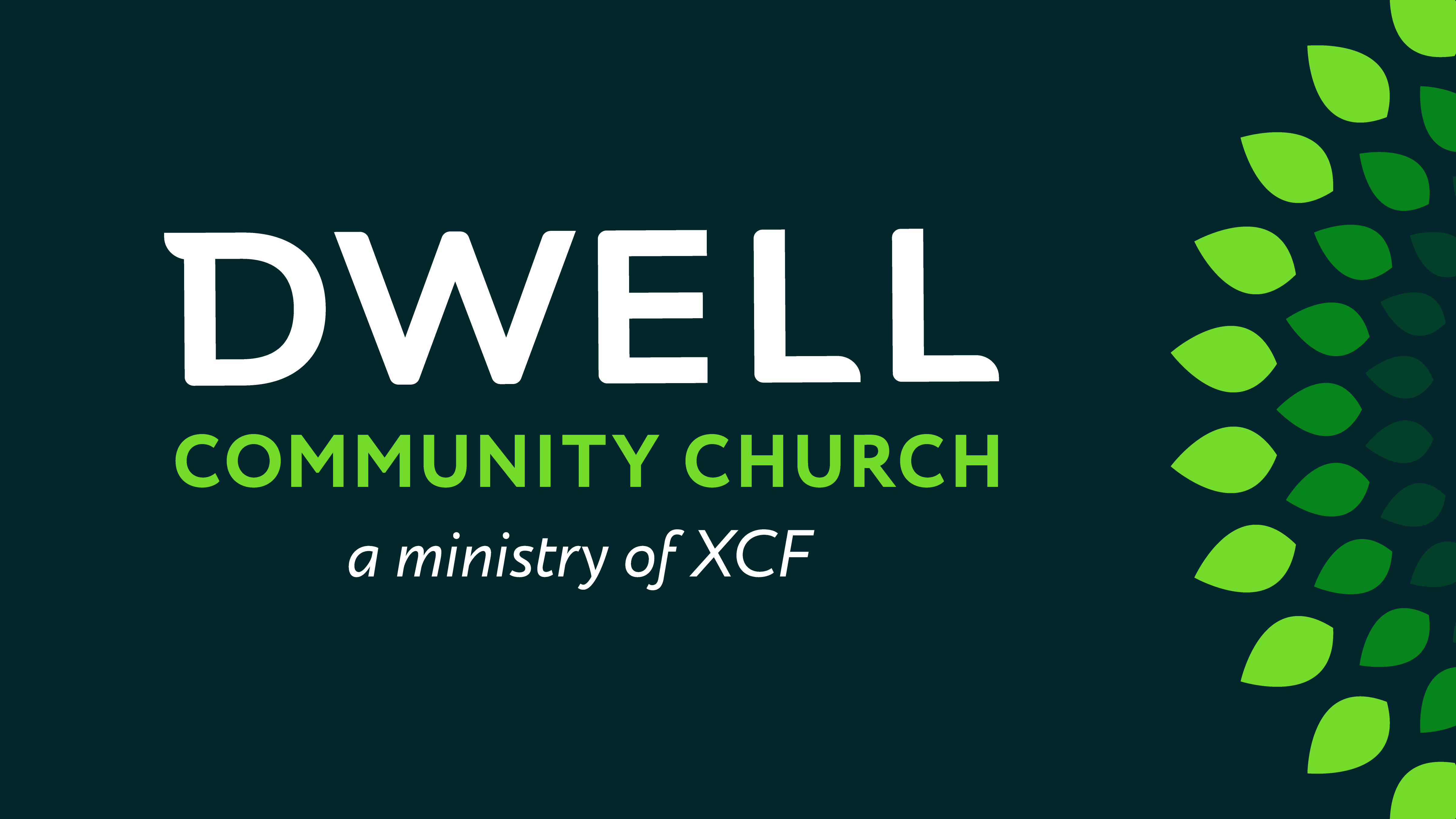